Sabre: Sender-Anonymous Messaging with Fast Audits
Adithya Vadapalli1, Kyle Storrier2, and Ryan Henry2

1University of Waterloo, adithya.vadapalli@uwaterloo.ca
2University of Calgary, {kyle.storrier, ryan.henry}@ucalgary.ca
[Speaker Notes: Hello, My name is Kyle Storrier, and I am here to present “Sabre: Sender-Anonymous Messaging with Fast Audits”]
Outline
Introduction
Sabre-BB
DPF verification protocol
Sabre-M
Sabre-M mailbox security
Conclusion
1
[Speaker Notes: This presentation will be divided as follows:
We will first describe some introductory and background material
Then we will discuss the Sabre-BB system and its novel technique for DPF verification
We will then describe Sabre-M and its mailbox security protocol]
Sender-Anonymous Messaging (SAM)
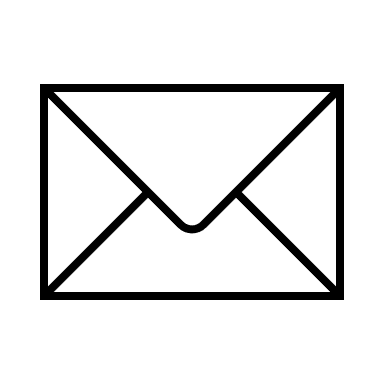 Sender-anonymous bulletin board model
Sender-anonymous mailbox model
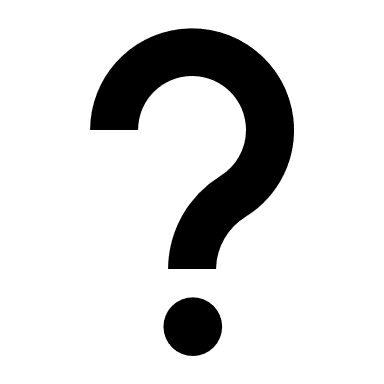 2
[Speaker Notes: As its name suggests, sender-anonymous messaging (or SAM) protocols enable clients to anonymously send messages to one or more recipients.
In the literature, there are two main types of SAM protocols.
This first is the sender anonymous bulletin board model, in which clients broadcast messages to all readers. Much like an anonymous version of Twitter.
The second is the sender-anonymous mailbox model. This model is more like email or the secureDrop protocol. It works by having the recipients pre-register a mailbox with the system. The recipients can then tell potential senders the mailbox’s address, so that they can anonymously send messages to the mailbox.]
Sabre
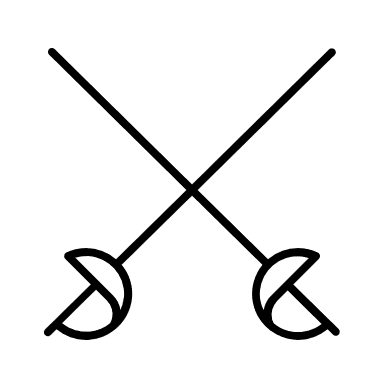 Sabre-BB in the bulletin board model
Sabre-M in the mailbox model
Improved verification protocols
3
[Speaker Notes: In this work, we propose Sabre, a versatile sender-anonymous messaging protocol that functions in both the bulletin board and mailbox models with significant performance improvements over prior works.]
Secure Multiparty Computation (MPC)
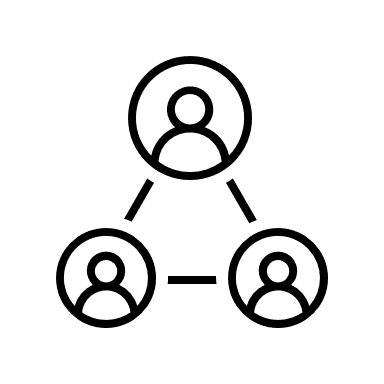 4
MPC-in-the-Head
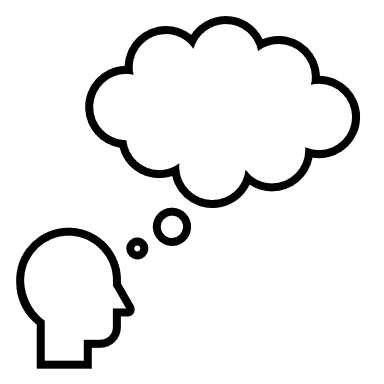 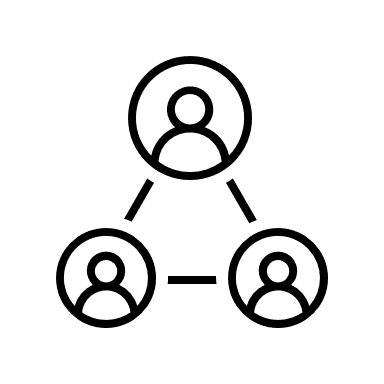 5
Additive Secret Sharing
6
[Speaker Notes: Secret sharing divides a secret value into two or more shares such that some minimum threshold number of shares must be combined in order to reveal the secret.
In our work, we use secret sharing schemes which divide a value into two shares where both shares are needed to reconstruct the secret.
The scheme used in our work is based on a simple idea. We have a secret value x which is an element of a group G
We then select one share to be a random value in G
The other share is then computed so that it makes the sum of the shares equal the secret x
If you are familiar with the concept of a one-time pad, we have essentially done that here with one share being the key and the other being the ciphertext.
This means that both of our shares are essentially random, hiding the secret value from any party who only knows one share.
These shares are then distributed to the relevant parties. Whenever these parties want, they can exchange their shares and reveal the secret by adding the two values together.]
Additive Secret Sharing
7
[Speaker Notes: Secret sharing divides a secret value into two or more shares such that some minimum threshold number of shares must be combined in order to reveal the secret.
In our work, we use secret sharing schemes which divide a value into two shares where both shares are needed to reconstruct the secret.
The scheme used in our work is based on a simple idea. We have a secret value x which is an element of a group G
We then select one share to be a random value in G
The other share is then computed so that it makes the sum of the shares equal the secret x
If you are familiar with the concept of a one-time pad, we have essentially done that here with one share being the key and the other being the ciphertext.
This means that both of our shares are essentially random, hiding the secret value from any party who only knows one share.
These shares are then distributed to the relevant parties. Whenever these parties want, they can exchange their shares and reveal the secret by adding the two values together.]
Additive Secret Sharing
8
[Speaker Notes: Secret sharing divides a secret value into two or more shares such that some minimum threshold number of shares must be combined in order to reveal the secret.
In our work, we use secret sharing schemes which divide a value into two shares where both shares are needed to reconstruct the secret.
The scheme used in our work is based on a simple idea. We have a secret value x which is an element of a group G
We then select one share to be a random value in G
The other share is then computed so that it makes the sum of the shares equal the secret x
If you are familiar with the concept of a one-time pad, we have essentially done that here with one share being the key and the other being the ciphertext.
This means that both of our shares are essentially random, hiding the secret value from any party who only knows one share.
These shares are then distributed to the relevant parties. Whenever these parties want, they can exchange their shares and reveal the secret by adding the two values together.]
Additive Secret Sharing
9
[Speaker Notes: Secret sharing divides a secret value into two or more shares such that some minimum threshold number of shares must be combined in order to reveal the secret.
In our work, we use secret sharing schemes which divide a value into two shares where both shares are needed to reconstruct the secret.
The scheme used in our work is based on a simple idea. We have a secret value x which is an element of a group G
We then select one share to be a random value in G
The other share is then computed so that it makes the sum of the shares equal the secret x
If you are familiar with the concept of a one-time pad, we have essentially done that here with one share being the key and the other being the ciphertext.
This means that both of our shares are essentially random, hiding the secret value from any party who only knows one share.
These shares are then distributed to the relevant parties. Whenever these parties want, they can exchange their shares and reveal the secret by adding the two values together.]
Additive Secret Sharing
10
[Speaker Notes: Now, if two parties have additive shares of two different secrets x and y, the holders of the secrets can compute secret shares of x+y without needing to communicate or bring in a third party.
A share of x+y is simply a share of x + a share of y]
Additive Secret Sharing
11
[Speaker Notes: Now, if two parties have additive shares of two different secrets x and y, the holders of the secrets can compute secret shares of x+y without needing to communicate or bring in a third party.
A share of x+y is simply a share of x + a share of y
Assuming that some multiplication-like operation even exists for this group, multiplication is more costly than addition.
If you are interested, I can explain more about how multiplication is performed during the questions and answers period.]
12
13
Additive Secret Sharing Databases
Secret Database
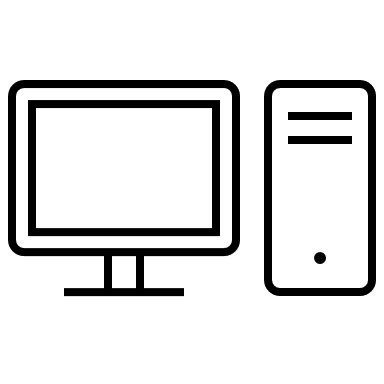 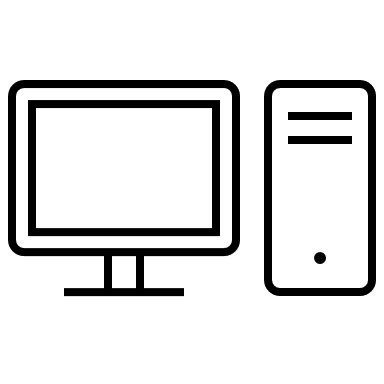 Server 1
Server 2
14
[Speaker Notes: In many privacy protecting systems, including sender-anonymous messaging systems, a database of secret information will be divided into secret shares
We can view the database as a vector]
Additive Secret Sharing Databases
Share 1
Share 2
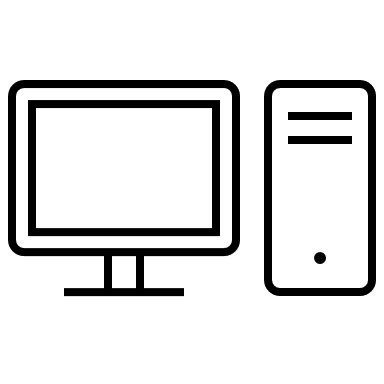 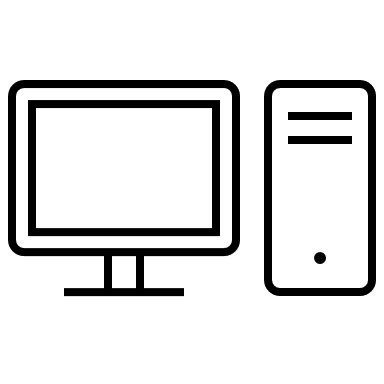 Server 1
Server 2
15
[Speaker Notes: Each element of the database can be secret shared to produce two vectors of secret shares of the database]
Additive Secret Sharing Databases
Share 1
Share 2
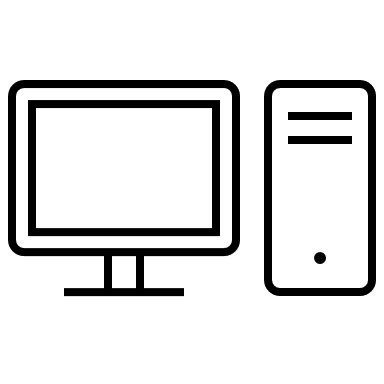 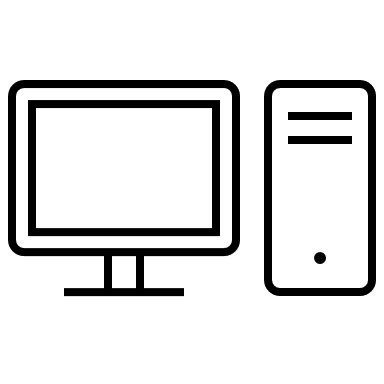 Server 1
Server 2
16
[Speaker Notes: By giving one vector of shares to each server in the system, we can protect the privacy of the data in the database from the servers in the system (as long as the two servers do not collude).]
Additive Secret Sharing Databases
Share 1
Share 2
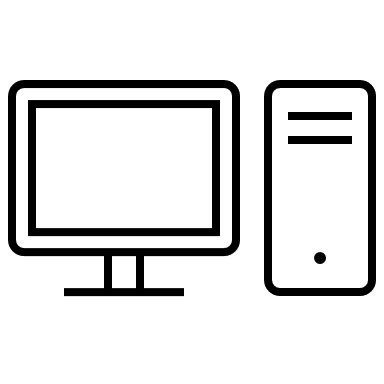 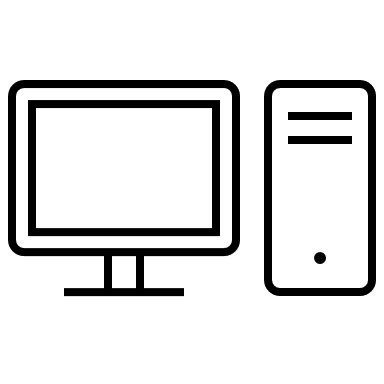 Server 1
Server 2
17
[Speaker Notes: When we write into a secret shared database, we want to ensure that both the value being written and the location it is being written to remains private.]
Additive Secret Sharing Databases
Share 1
Share 2
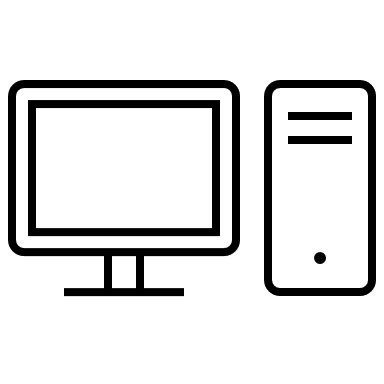 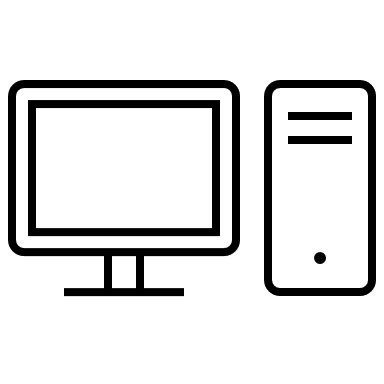 Server 1
Server 2
18
[Speaker Notes: We can represent our write request as a vector where all entries are zero except at the location where we want to write the value (in this case 2) which has the value we want to write (here x).]
Additive Secret Sharing Databases
Share 1
Share 2
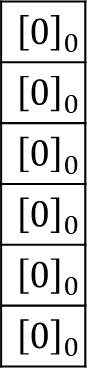 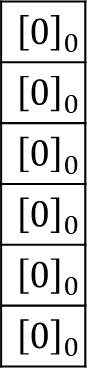 Server 1
Server 2
19
[Speaker Notes: We can then divide the write request vector into secret shares.
For this example, we will assume that the database was empty, meaning that each entry holds shares of zero.]
Additive Secret Sharing Databases
Share 1
Share 2
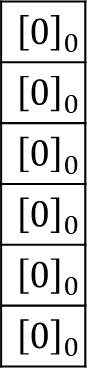 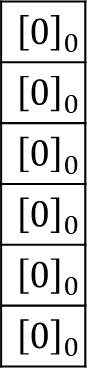 Server 1
Server 2
20
[Speaker Notes: The write request shares can then be added to the database shares.]
Additive Secret Sharing Databases
Share 1
Share 2
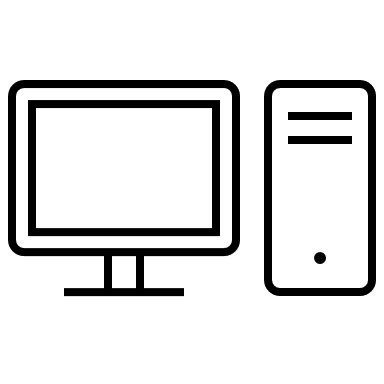 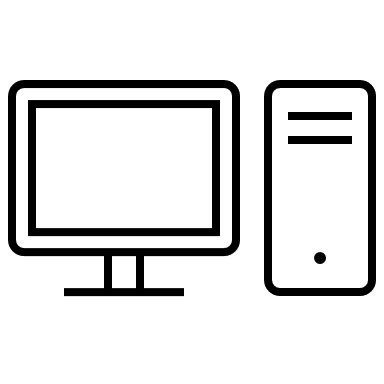 Server 1
Server 2
21
[Speaker Notes: Since we can add shares locally, this writes the desired data to the database.
While this allows us to privately write data to the database, I am sure you noticed that a write request requires us to send two vectors of the same size as the full database.
This problem will be addressed when we introduce distributed point functions.]
Additive Secret Sharing Databases
Share 1
Share 2
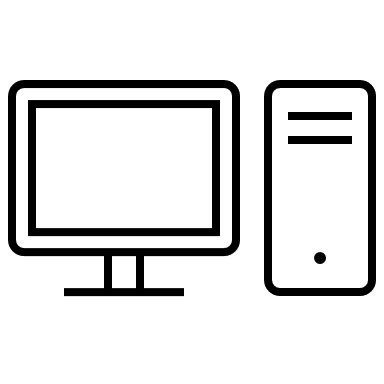 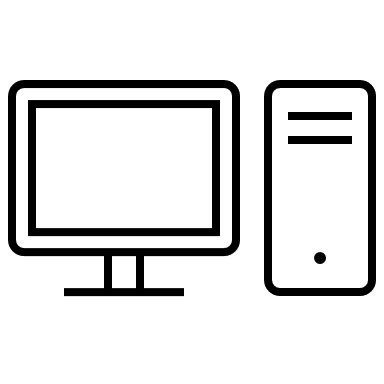 Server 1
Server 2
22
[Speaker Notes: We can repeat this without any problem as long as no writes are attempted to locations that have already been written to (as this will corrupt the entry).]
Additive Secret Sharing Databases
Share 1
Share 2
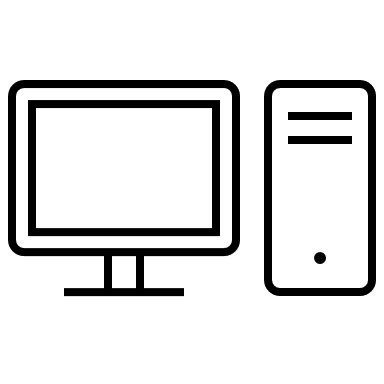 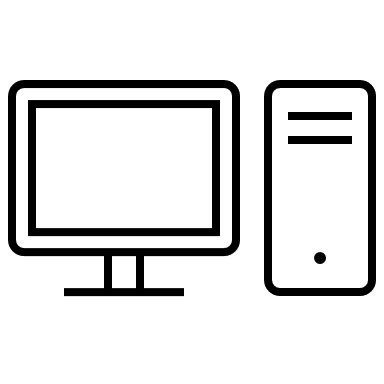 Server 1
Server 2
23
Additive Secret Sharing Databases
Share 1
Share 2
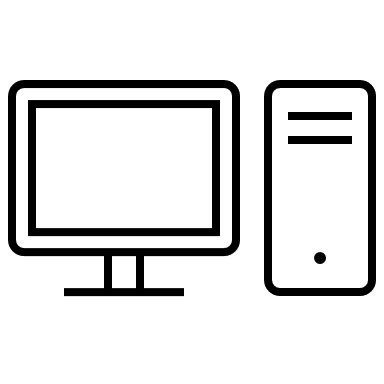 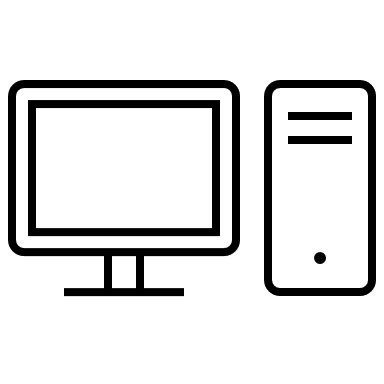 Server 1
Server 2
24
[Speaker Notes: Note that adding shares of zero to shares of our value x which is already in the database will simply result in the database containing a different secrete sharing of the same value x.]
Additive Secret Sharing Databases
Share 1
Share 2
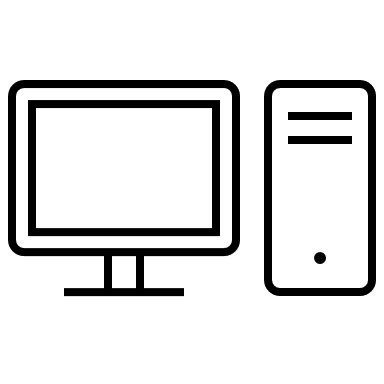 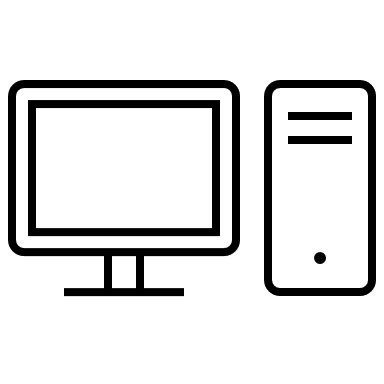 Server 1
Server 2
25
[Speaker Notes: This results in our database holding the written data in secret shared form]
Additive Secret Sharing Databases
Reconstruct the database
Share 1
Share 2
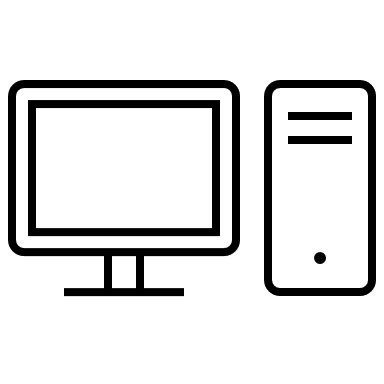 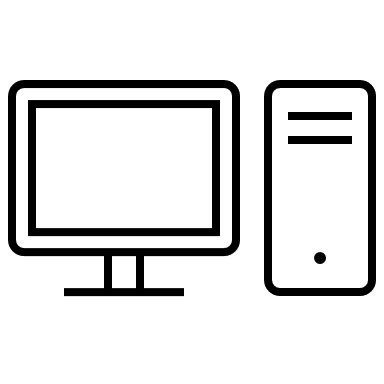 Server 1
Server 2
26
[Speaker Notes: At some time in the future, we may want to reveal the value of the database.
This is an important component of Sabre and other sender-anonymous messaging systems.]
Additive Secret Sharing Databases
Reconstruct the database
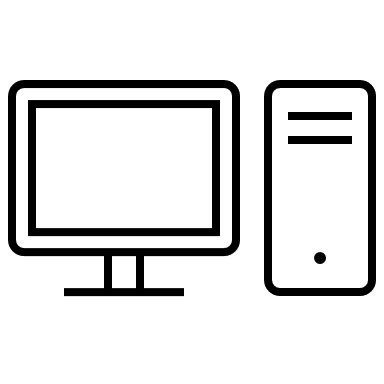 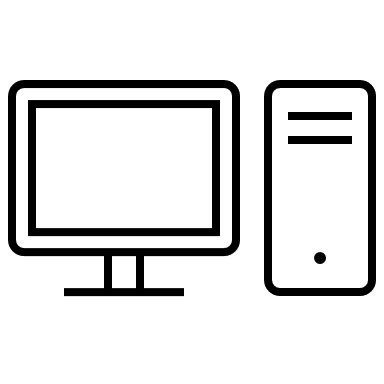 Server 1
Server 2
27
[Speaker Notes: To do this, the two servers simply reveal their secret shares of the database, and the shares are added together to reconstruct each entry.]
Additive Secret Sharing Databases
Reconstruct the database
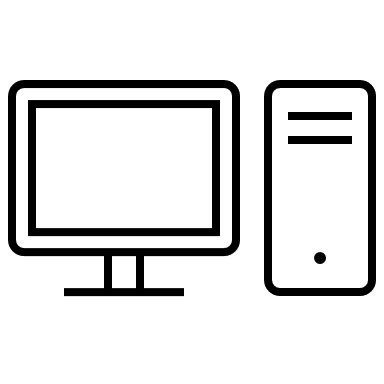 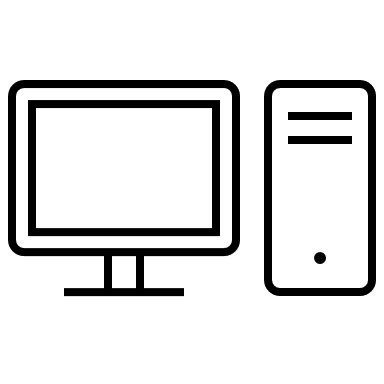 Server 1
Server 2
28
[Speaker Notes: This reveals the data in the database.]
Point Functions
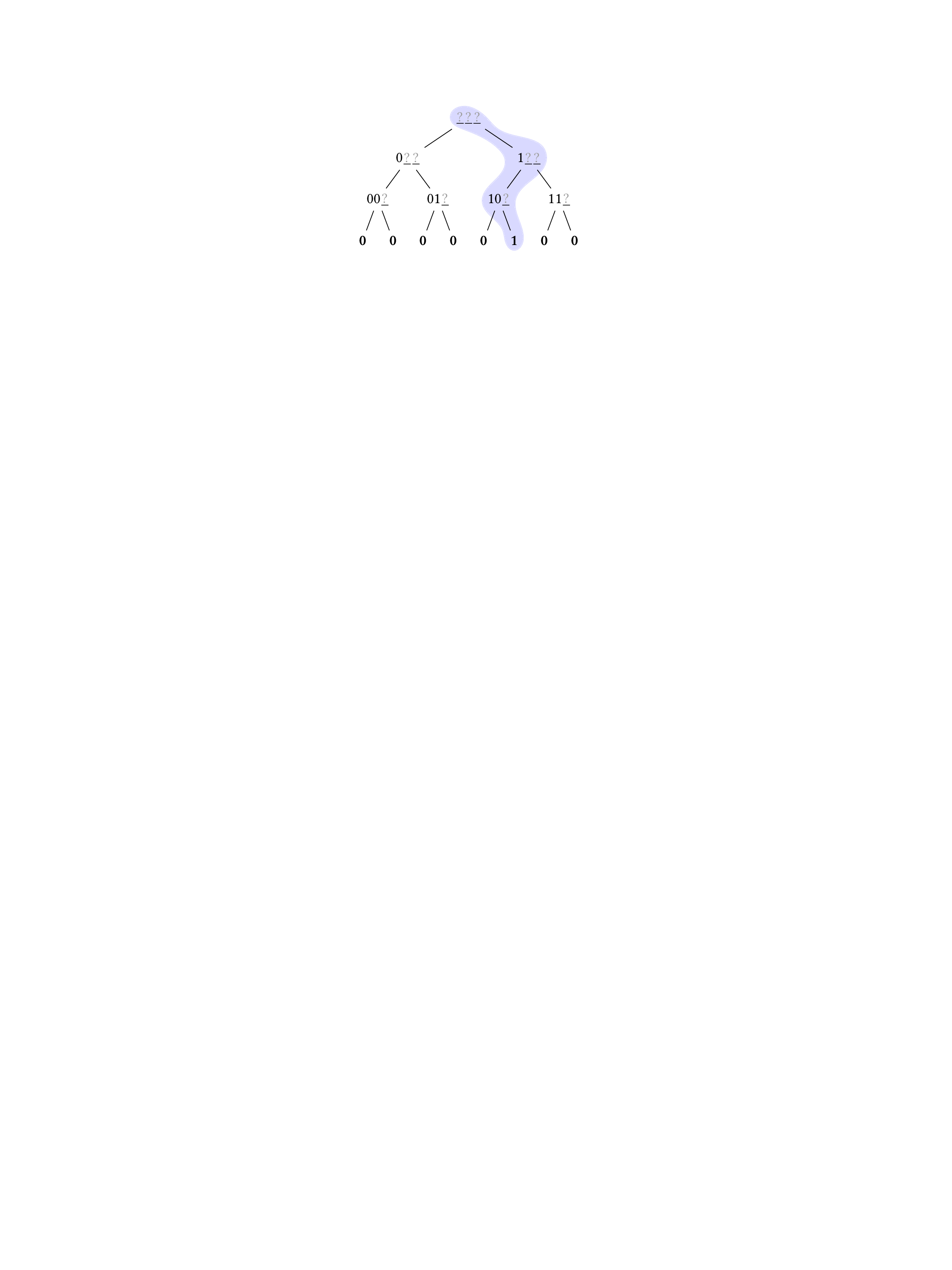 29
[Speaker Notes: We propose a novel characterization of a point function tree as being made up of 1-nodes and 0-nodes
We can use the 1-path to determine whether a given DPF tree is well-formed simply by traversing from the root to the leaf 1-node which requires work logarithmic in the number of leaves rather than linear in the number of leaves.
This is the key to the efficiency of our DPF verification protocol]
Distributed Point Functions (DPFs)
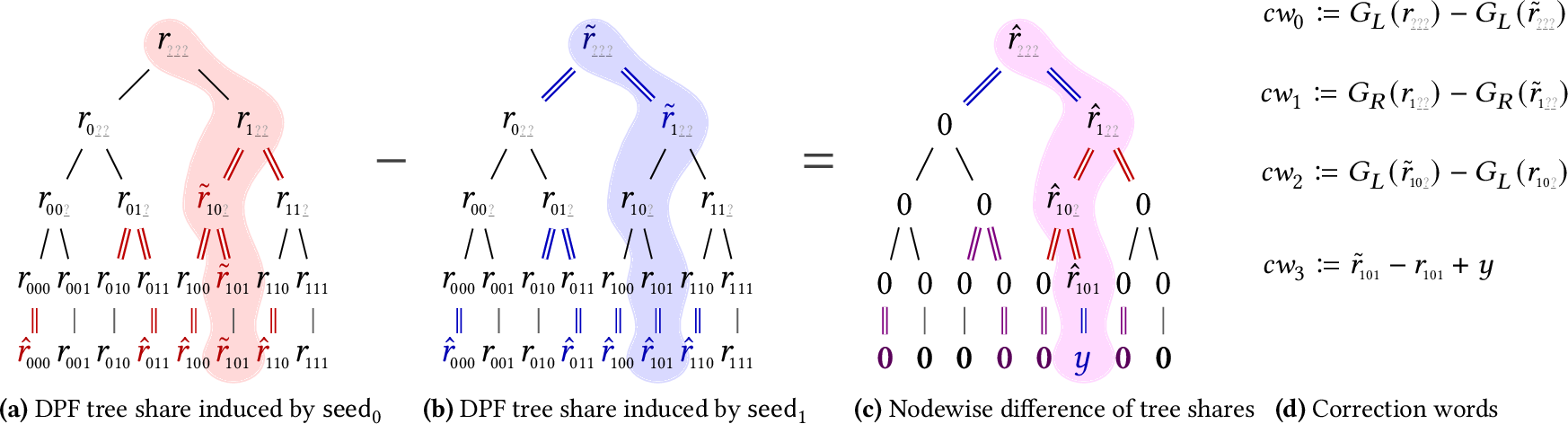 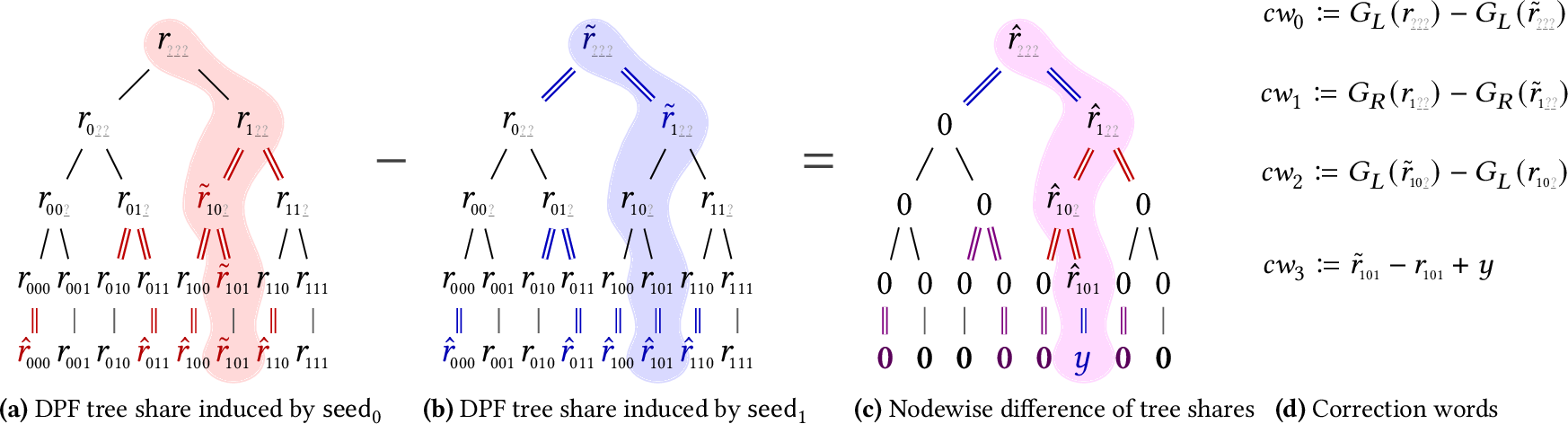 Elette Boyle, Niv Gilboa, and Yuval Ishai. Function secret sharing: Improvements and extensions. In Proceedings of CCS 2016, pages 1292–1303, Vienna, Austria (Oct. 2016).
30
[Speaker Notes: Divide a point function into secret shares
Boyle, Gilboa, and Ishai developed DPFs with key size logarithmic in the domain size
Use length-doubling PRGs to generate the point function tree
The DPF share is evaluated in the same way as the normal point function tree (with an added layer after what would be the leaf node in the point function).
The vectors of leaf nodes of the two trees form an additive secret sharing of the vector which has 0 at all locations except location x where it has value y.
Adding this to an additive secret shared database can be used for private database writing.
Thus, a DPF allows us to privately write data to a secret shared database while only sending data logarithmic in the size of the database being written to.]
Distributed Point Functions (DPFs)
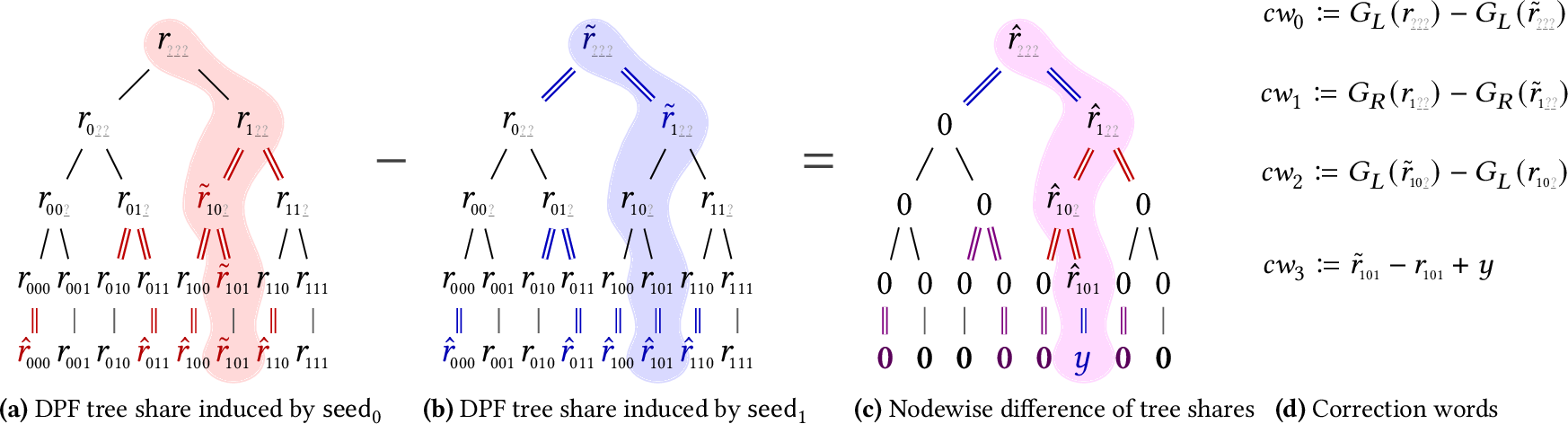 Elette Boyle, Niv Gilboa, and Yuval Ishai. Function secret sharing: Improvements and extensions. In Proceedings of CCS 2016, pages 1292–1303, Vienna, Austria (Oct. 2016).
31
Riposte
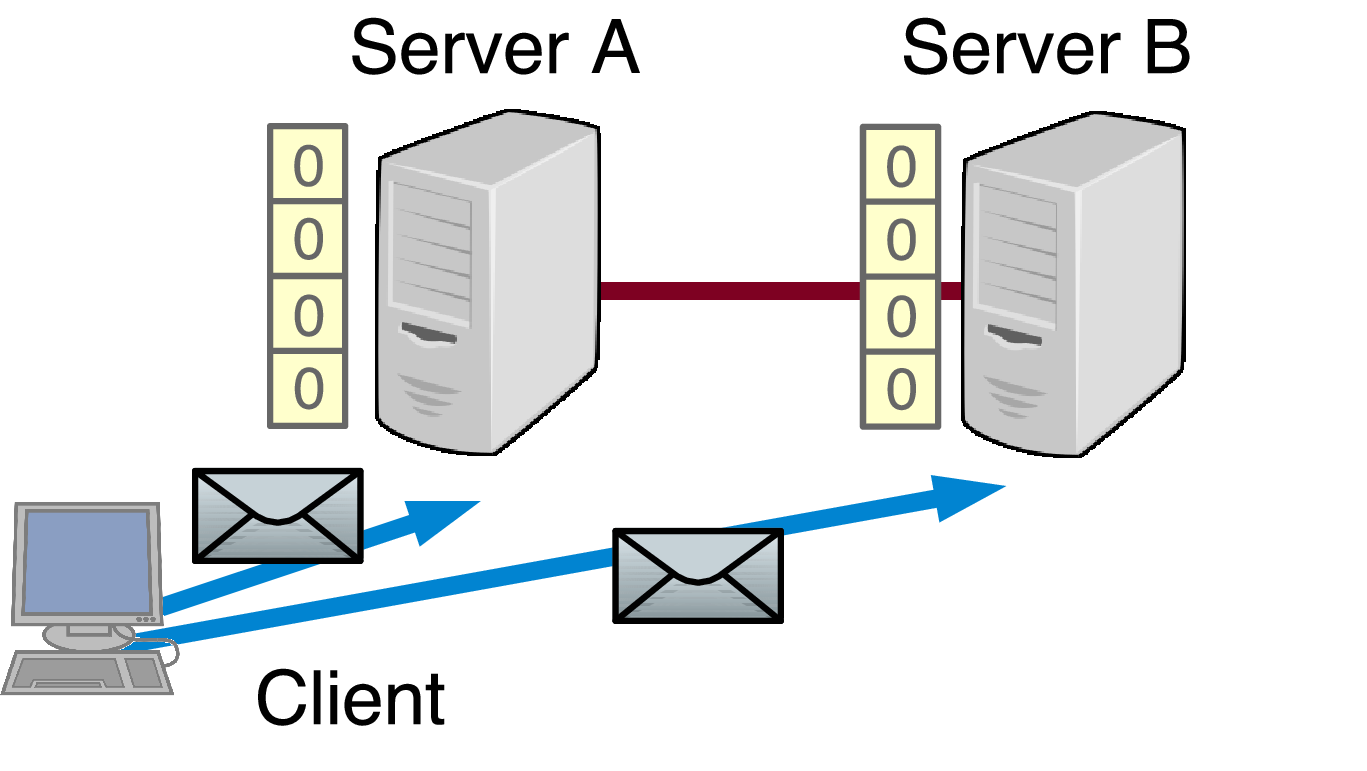 Sender-anonymous bulletin board model
Uses DPFs to write to randomly selected buckets
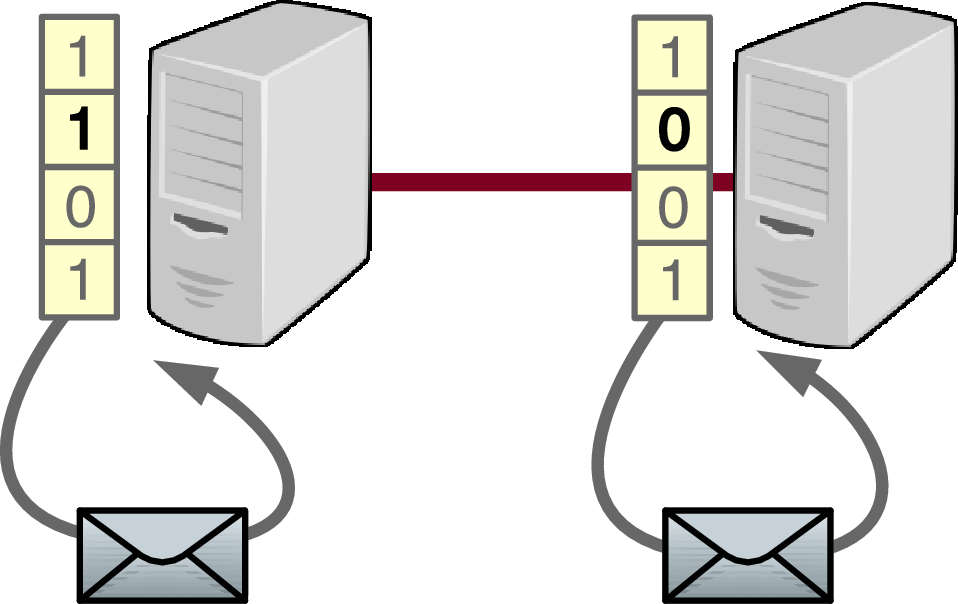 Henry Corrigan-Gibbs, Dan Boneh, and David Mazières. Riposte: An anonymous messaging system handling millions of users. In Proceedings of IEEE S&P 2015, pages 321–338, San Jose, CA, USA (May 2015).
32
[Speaker Notes: Messages are stored in a database of additive secret shares held by the two servers.
If keys that do not correspond to a valid DPF are used, the database would be corrupted.
To counter this Riposte needs to verify the DPF keys are well formed.
Uses square root n size DPFs due to restrictions on its verification systems.]
Express
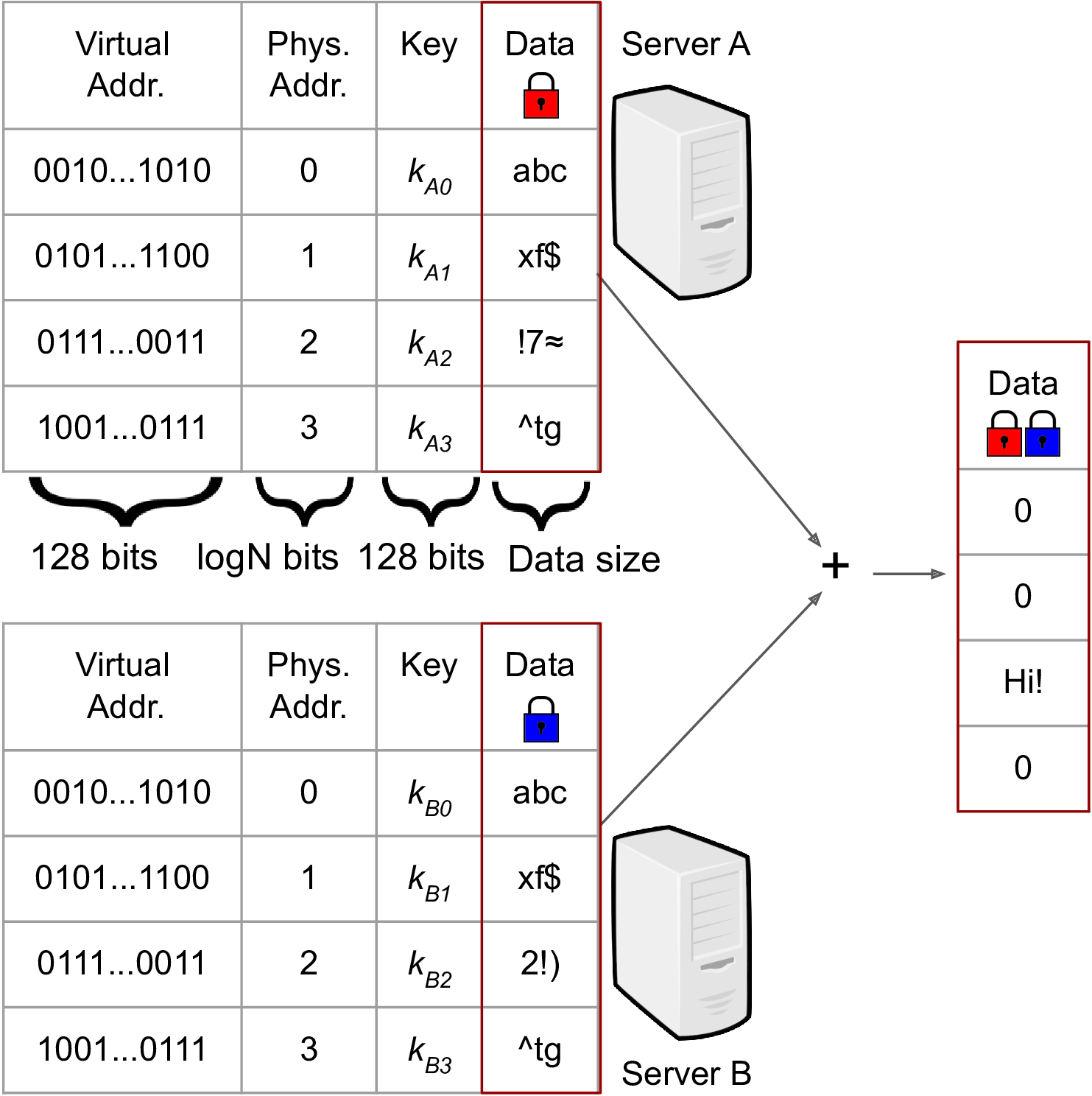 Sender-anonymous mailbox model
Uses DPFs to write to pre-registered mailbox addresses
Saba Eskandarian, Henry Corrigan-Gibbs, Matei Zaharia, and Dan Boneh. Express: Lowering the cost of metadata-hiding communication with cryptographic privacy. In Proceedings of USENIX Security 2021, Vancouver, BC, Canada (Aug. 2021).
33
[Speaker Notes: Uses logarithmic size DPFs with large (they said 128-bit) inputs. These large addresses map to the smaller “physical mailbox” addresses in order to prevent attackers from writing to a mailbox they are not supposed to.]
Sabre-BB
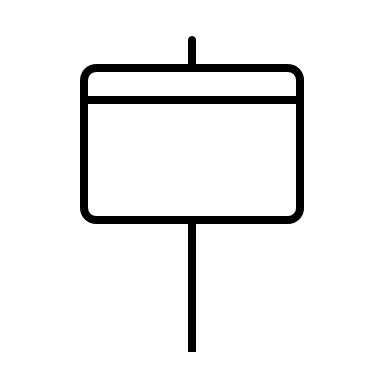 Uses DPFs for writing like Riposte
Uses logarithmic size DPFs
Improved DPF verification
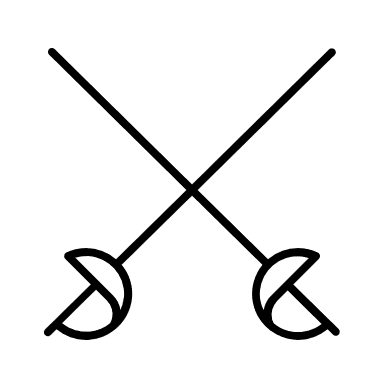 34
DPF Verification MPC Protocol
Traverse the 1-path of the DPF tree to the distinguished point
35
[Speaker Notes: We can walk through part of this protocol to see how it works.]
DPF Verification MPC Protocol
Seeds
36
[Speaker Notes: First, we have the seeds for the two trees. If this is the initial level of the tree, part 0 has one seed and party 1 has the other. If it is a later layer, both parties hold secret shares of both seeds.]
DPF Verification MPC Protocol
37
[Speaker Notes: Then we use the correction words and the PRG to expand both seeds. If this is the first layer, the parties evaluate the PRG and apply the corrections locally and then secret share the two child nodes. Otherwise, the computation is done by using MPC to obliviously evaluate the PRG and apply corrections. Either way, the two sets of child nodes held as secret shares by both parties.]
DPF Verification MPC Protocol
1-Node
0-Node
0-Node
1-Node
38
[Speaker Notes: In this case, we will assume the 1-node is on the left. Thus, the two right children are equal.]
DPF Verification MPC Protocol
0-Node
1-Node
1-Node
0-Node
39
[Speaker Notes: We can then use MPC operations to obliviously flip the child nodes, so that, no matter which side the 1-node is on, the flip makes the 0-node be on the left and the 1-node be on the right. The flip is performed using secret shares of the alleged distinguished point of the DPF.]
DPF Verification MPC Protocol
0-Node
1-Node
40
[Speaker Notes: Now, we can take the child nodes.]
DPF Verification MPC Protocol
0-Node
1-Node
41
[Speaker Notes: We can then assert that the values for the 0-nodes combine to produce zero as we discussed earlier.]
DPF Verification MPC Protocol
New Seeds
42
[Speaker Notes: If the 0-node is correct, we can then use the values from the 1-nodes as the seeds for the next layer of the two DPF trees. This process is repeated until we reach the leaf nodes.]
Multi-Verifier MPC-in-the-Head
DPF verification protocol can be converted to a ZKPoK using MPC-in-the-head
The Sabre servers already have DPF keys
They cannot see the simulated party with the other key
Different servers verify different simulated parties
Two vs three verifier versions
43
Sabre-BB Experimental Analysis
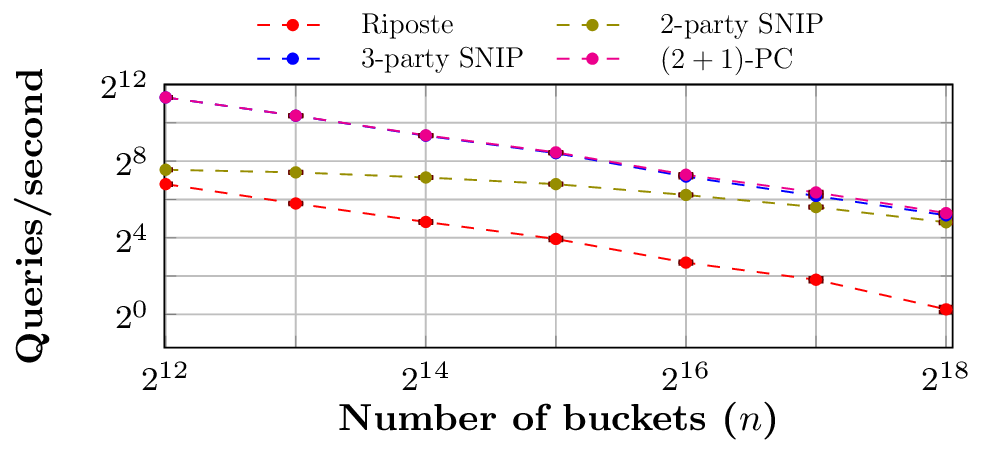 44
[Speaker Notes: This plot shows the number of queries per second processed by each of the three Sabre-BB implementations and by Riposte
You can see that all three Sabre-BB implementations outperform Riposte due to the logarithmic cost of Sabre’s verification protocol as opposed to Riposte’s linear cost protocol
In particular, the three party MPC and ZKP versions of Sabre-BB outperform the two-verifier proof since the three party protocols do not need to perform the cut and choose
As the number of buckets grows, the cost of the DPF verification in Sabre is overshadowed by the cost of the actual write.
Note that this is a log-scale plot, so these differences in performance are significant]
Sabre-M
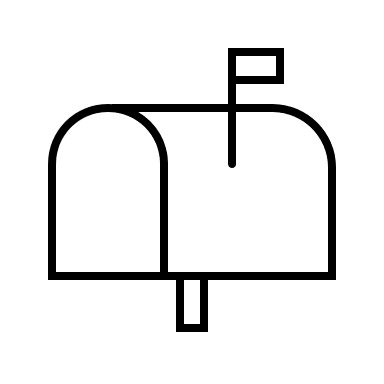 Uses the same DPF verification protocol as Sabre-BB
Novel mailbox address verification protocol
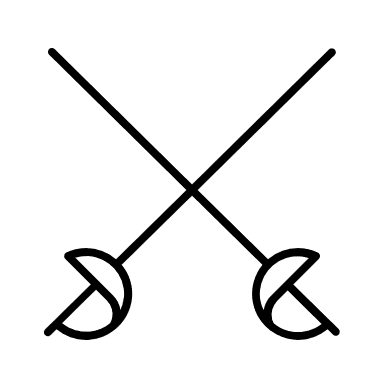 45
Sabre-M Addresses
46
PRF Mailbox Verification
47
[Speaker Notes: Unlike prior solutions, this verification protocol has constant complexity and it is performed before the DPF is evaluated, making this verification more secure against denial of service attacks.]
Sabre-M Experimental Analysis
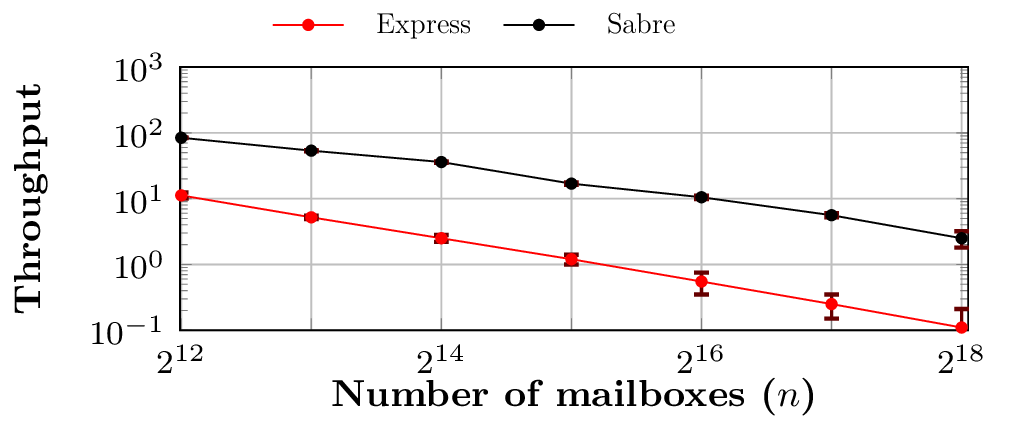 48
[Speaker Notes: This log-scale plot shows the significantly higher throughput achieved by Sabre-M in comparison to Express.]
Sabre Denial of Service Resistance
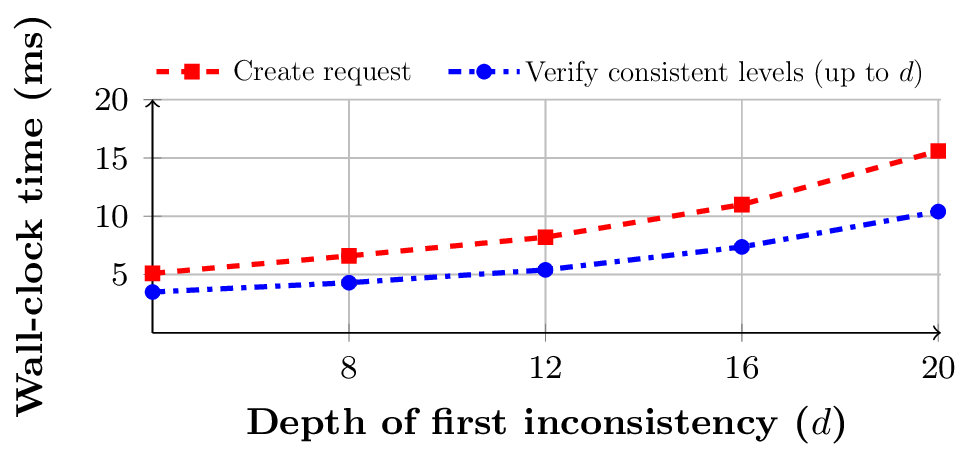 49
[Speaker Notes: In this graph, we see the time required for a client to generate a random malformed request in red and the time to verify the request in blue.
This shows that our implementation of Sabre is able to verify a DPF and detect inconsistencies faster than a malicious client can sample the necessary randomness to generate a malformed request.
As a result, an attacker performing a denial of service attack against an instance of Sabre must apply even more computing resources than the servers running Sabre in order to stop Sabre.]
Conclusion
50
References
[1]	Henry Corrigan-Gibbs, Dan Boneh, and David Mazières. Riposte: An anonymous messaging system handling millions of users. In Proceedings of IEEE S&P 2015, pages 321–338, San Jose, CA, USA (May 2015).
[2]	Saba Eskandarian, Henry Corrigan-Gibbs, Matei Zaharia, and Dan Boneh. Express: Lowering the cost of metadata-hiding communication with cryptographic privacy. In Proceedings of USENIX Security 2021, Vancouver, BC, Canada (Aug. 2021).
[3]	Elette Boyle, Niv Gilboa, and Yuval Ishai. Function secret sharing: Improvements and extensions. In Proceedings of CCS 2016, pages 1292–1303, Vienna, Austria (Oct. 2016).
51
Questions?